МАОУ гимназия №69 г.Липецка
Народная игрушка
Кружок детского творчества «Русские узоры»


Филина И.С., 
педагог дополнительного образования
История 
Народной игрушки
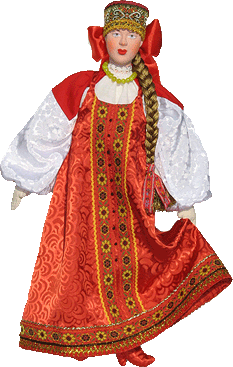 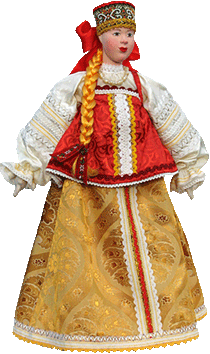 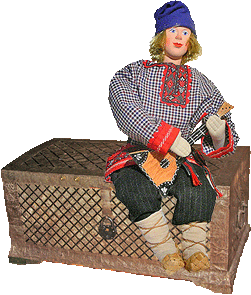 Русская матрешка
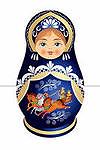 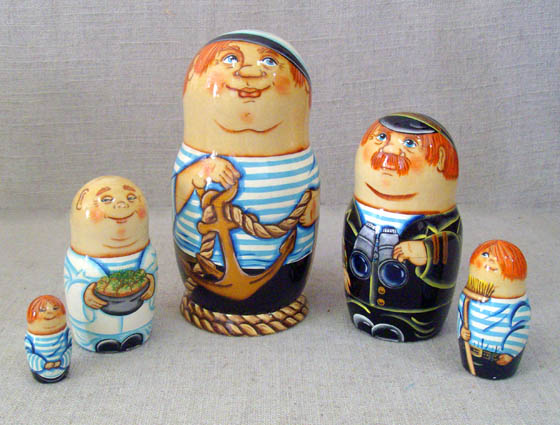 Автор первой русской матрёшки неизвестен, но её появление было предопределено широким интересом к национальному искусству во всех сферах жизни общества
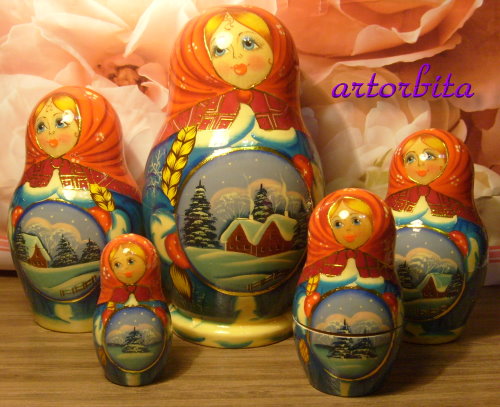 Почему матрёшка так называется
В старой русской провинции имя Матрёна было одним из самых распространённых и любимых женских имён. Это имя происходит от латинского «mater», что означает ” мать”. 
Имя Матрёна вызывает образ настоящей русской женщины, матери многочисленных детей, с настоящим крестьянским здоровьем и типичной дородной фигурой.
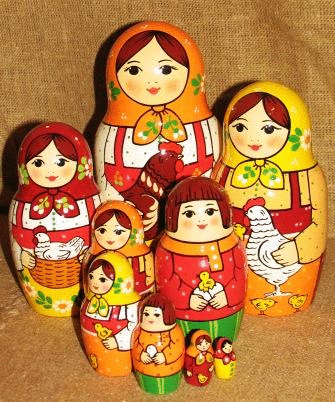 Семеновская матрешка
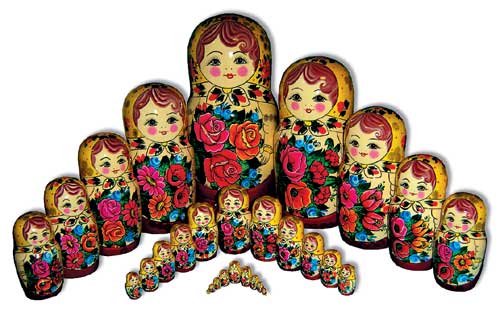 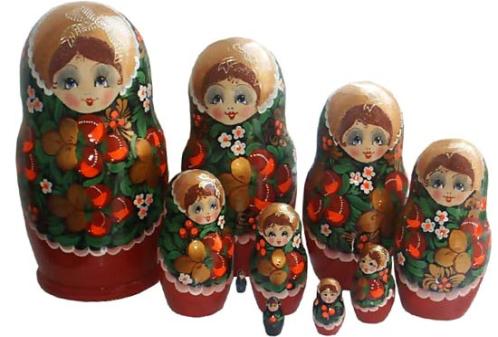 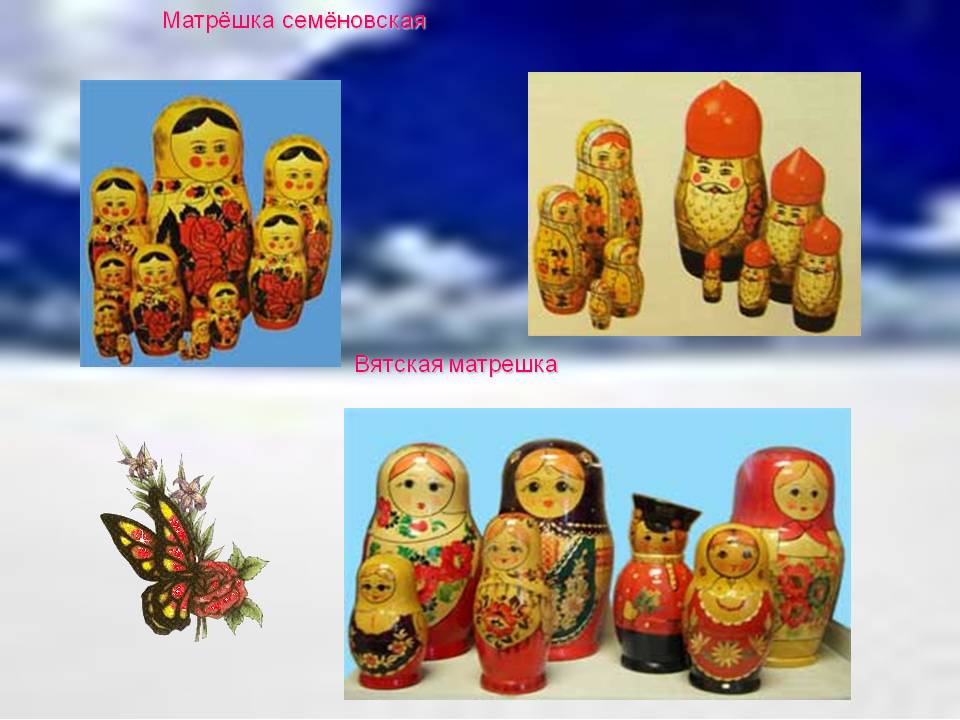